Agenda: NZTF June 25 2014
6:00 pm 	Welcome & review of agenda

6:05 pm 	 Mid-year report review and feedback
 
6:25 pm 	 Energy use profile to date 
 
6:45 pm 	 Discussion of reduction scenarios & impacts

7:10 pm 	 Working Group Questions and Next Steps

7:45 pm 	Public comment
 
8:00 pm 	Adjourn
1
Getting To Net Zero: Mid-Year Report
Purpose of report: 

To inform the public of Task Force process & objectives
Call to action: Invite the community to stay informed & share ideas

Report content:                                    

Definition of net zero and overarching strategies:
Conservation
Retrofits & upgrades to buildings
Shifting to cleaner & renewable energy sources 
District-scale solutions

Summary of work to date
Working groups
Early actions: zoning ordinance; stretch code; disclosure ordinance
Research: best practices, Cambridge energy, renewable energy

 Additions or suggestions?
2
[Speaker Notes: The purpose of the mid-year report is to communicate with the public about the work of the Net Zero Task Force.

Following this report, there will be regular updates scheduled through the summer and fall.

As the net zero project is a community driven initiative, the task force and the City are inviting the public to share ideas, provide feedback, and participate in public engagement forums. 

The report articulates the working definition of net zero that’s been adopted for this project, and identifies the buckets of strategies and actions that will support the objectives. 

The structure of the Task Force is described, including the specific tasks of the working groups, and the early actions supported by the task force, and the research to date that will inform the development of recommendations.]
Cambridge Building Energy Use Primer
Getting to Net Zero Task Force
Peregrine Energy Group
June 25, 2014
Contents
Energy Use and Emissions
Cambridge Population and Building Stock
Estimating Energy Use by Sector
“Forecasting” Energy Use under Business as Usual
Energy use and emissions
Grid electricity and natural gas account for the great bulk of energy use and emissions in Cambridge.
Grid electricity accounts for the higher share of CO2 emissions because it has higher CO2 content per MMBTU than does natural gas.
Sources:  natural gas and electricity from NSTAR; steam from Veolia; fuel oil estimated from US census, EIA, and assessor data.
[Speaker Notes: Grid electricity and natural gas account for the great majority of use and emissions.  
Electricity is the more carbon intensive of the two.]
Electricity and natural gas use have been nearly flat over the last decade.
Year to year, use has varied due to variations in weather and economic activity.
Source: NSTAR.
[Speaker Notes: Electricity and natural gas use have been flat over the last decade.]
Although electricity use has been flat, CO2 emissions have declined as generation has become cleaner.
Use of coal- and oil-fired generation has dropped and use of natural gas-fired generation has increased.  With coal and oil generation now down to near zero, there is not much additional improvement of this kind to be had.
Sources:  NSTAR and ISO-New England.
[Speaker Notes: Emissions have declined as electric generation has become cleaner.  The region has greatly reduced the use of coal and oil for electric generation.  There is little additional gain of this type to be had.]
Cambridge population and building stock
After dropping from 1950 to 1980, Cambridge population has been increasing and is projected to increase through 2030.
Sources:  1950 – 2010,Cambridge Community Development Dept., Cambridge Statistical Profile 2011; 2020 – 2030 projections, Metropolitan Area Planning Council
[Speaker Notes: We will need to account for population growth as we plan to reduce emissions.]
From 2001 to 2013, Cambridge added approximately 6,000 residential units, an average annual increase of about 1%.
Year = year building permit issued. From 2011 on, the figures include only projects with 8 or more units. 
Source: Cambridge Community Development Dept.
[Speaker Notes: The number of housing units is growing.  Nonetheless, the great bulk of the housing stock is in existing buildings.  Strategies to increase energy efficiency will need to rely primarily on retrofits rather than new construction.]
Housing in Cambridge is divided nearly equally among 1-to-3 unit homes, small multifamily buildings, and large multifamily buildings.
Cambridge has a high percentage of rental units and condominiums.  These housing types pose challenges for energy efficiency efforts because of split incentives between landlords and tenants and divided ownership in condominium buildings.
Sources:  Cambridge Community Development Dept., Neighborhood Statistical Profile 2013,and Cambridge Statistical Profile 2011.
[Speaker Notes: The high percentage of rental units and condominiums make Cambridge a challenging place for energy retrofits.]
Approximately half of the commercial space in Cambridge has been built since 1980.
Total: 36 million sq. ft.
Source: Cambridge Community Development Dept., Cambridge Statistical Profile 2011, and Development Logs.
[Speaker Notes: As in the residential sector, the bulk of the commercial building stock is in existing buildings.  The city will need to look to building retrofits to achieve significant efficiency gains in this sector.]
Estimating Energy Use by Space Type
On a square footage basis, the buildings in Cambridge fall into 3 major groupings:  residences, commercial, and university.
Sources:  Cambridge Assessor database, Cambridge 2013 Town Gown Report, Harvard University, and CBRE.
[Speaker Notes: Buildings in Cambridge fall into 3 major groups]
Estimating energy use by space type
While square footage by space type is available, actual data regarding energy use by space type is not.  We estimated energy use using this process:
Start with building square footage by space type from Cambridge assessor database.
Refine with additional data re space types not broken out in assessor database: labs; types of university buildings.
Assign space types to broad categories of energy use intensity (energy use per square foot).
Some space types are more energy intensive than others, e.g.,
hospitals use more energy per square foot than warehouses
labs use more energy per square foot than stores
Apply energy use intensity factors to space types.
The result it is very high level estimate of energy use by space type.
[Speaker Notes: The task force asked for information about energy use by building type.  Actual data is not available, so we estimated it using the methodology described above.
Building types vary in their energy use intensity (EUI)]
Estimated energy use by space type
Note:  Energy use estimated using square footage data from Cambridge Assessor database, Cambridge 2013 Town Gown Report, Harvard University, and CBRE; and using energy use intensities from US EIA Residential Energy Consumption Survey and US DOE Commercial Reference Buildings.  These are preliminary estimates that will be refined as more data becomes available.
[Speaker Notes: To repeat -- Having a high EUI does not mean that a building type wastes energy.   
These estimates are preliminary.  We will refine them as more data becomes available.]
“Forecasting” energy use under business as usual
“Forecasting” business as usual
In order to determine what is needed to get to net zero, it will be necessary to forecast what future energy use would be under a business as usual scenario.
Two major factors will affect future energy use:
Growth
Increasing energy efficiency
Several indicators suggest that those two factors will largely offset each other
ISO New England forecasts that Massachusetts electricity use would grow 1% per year without utility energy efficiency programs and will be flat after considering the effects of those programs (see next slide).
Energy use in Cambridge has been essentially flat for the last decade, despite growth.
Nationally, sales of electricity have fallen and were 1.9% lower in 2012 than they were in 2007.
So, total energy use in Cambridge in the future is likely to be similar to total energy use today, under business as usual.
[Speaker Notes: Creating our own, rigorous forecast is beyond the scope of this project.  So, we relied on the work of others. 
The key indicator is the ISO New England forecast.  That is a very rigorous forecast, which is used to plan the development of the transmission system.  They have a lot at stake in getting it right.]
Without energy efficiency programs, electricity use in MA is projected to increase at a rate of 1% per year through 2023.
With the programs, use is projected to decrease slightly.
Source:  ISO New England, Energy Efficiency Forecast 2014.
[Speaker Notes: Under ISO New England’s conservative assumptions, efficiency programs offset load growth.
To achieve net reductions, Cambridge will have to do more than the statewide avg.]
The business as usual scenario includes the impacts of the MA utility efficiency programs
Achieving incremental savings in Cambridge will require additional efforts.
[Speaker Notes: These figures are for the state as a whole
The statewide energy efficiency program budget is $550 million per year
Cambridge’s proportional share is $16 million]
CO2 emissions under business as usual
[Speaker Notes: This is a high-level illustration of a BAU scenario.
The assumption that growth and baseline efficiency will offset exactly is undoubtedly and oversimplification.  But it is a starting point for planning and illustrates the scope of the challenge.]
Energy and GHG savings at scale
*data based on Integral Projects, and normalized for Cambridge
[Speaker Notes: These are generic energy savings outcomes for various projects that has been sourced from Actual Projects delivered by utility, programs and from Integral Group portfolio. 

The savings are shown on a “Per Project” basis. IE what can you get out of a typical retro commissioning project.]
Scenario: Best in Class Retrofit Programs 

25% uptake in Light-touch Retrofits (3%)
10% uptake in Deep Retrofits (3%)
All new construction is LEED Gold for 10 years (2%)
7 years of all new buildings near net-zero (4%)

This is an aggressive but possible scenario under current market conditions that includes programs and regulation for retrofits and new construction that would yield 12% Savings

There is no district energy expansion factored into this scenario.
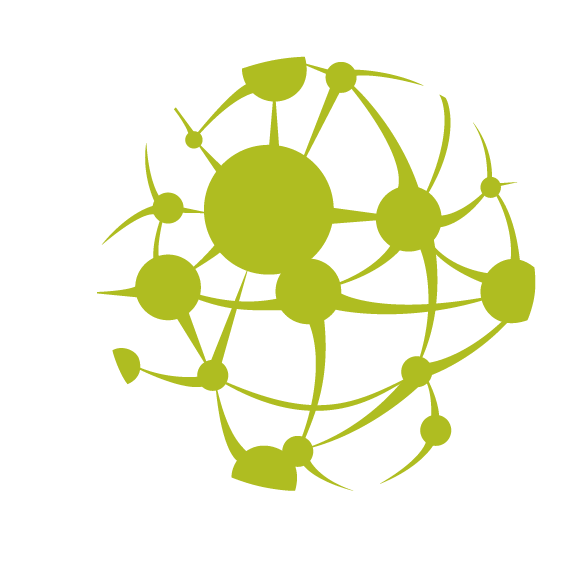 [Speaker Notes: This scenario applies the per-building savings rates and applies a participation rate to that strategy. For example the first bullet means that 25% of “eligible” buildings participate in a retrofit program and achieve an average of 10% savings.

The transformation rate for new construction (LEED Gold/Net Zero) is based on current growth averages and assumes that all new building building will be LEED Gold as per task force direction for 10 years and will move to Near net zero after 10 years until 2030. 

All savings assume a 2030 project horizon. For example if the date was 2040 we would capture more of the market and get more reductions. 

The new buildings savings are low as they include not only replacement but growth.]
Scenario: Best in Class Green Building Policy

10% uptake in Light-touch Retrofits (2%)
5% uptake in Deep Retrofits (2%)
All new construction is LEED Gold for 5 years (1%)
12 years of all new buildings near net-zero (8%)

This is an aggressive scenario where there is a focused effort to transform the new construction market to net zero construction within 5 years. It would yield 13% Savings

There is no district energy expansion factored into this scenario.
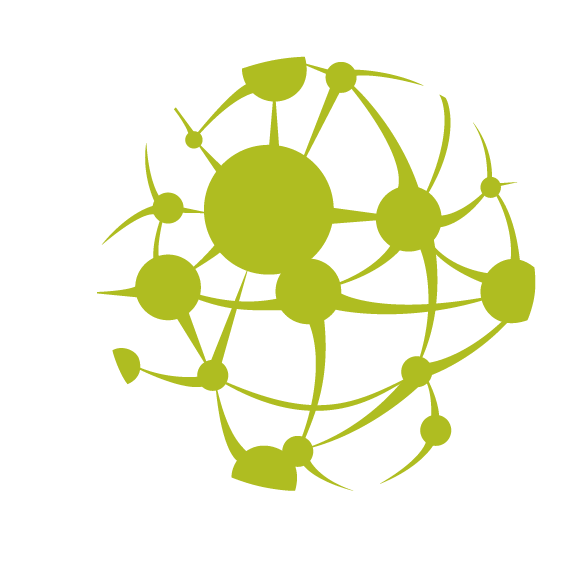 [Speaker Notes: In this scenario 

Retro rates are healthy but not ambitious. 

The big move assumes that we move form LEED gold in 5 years to Near Net Zero and continue with that level of requirement until 2030.]